Примеры вопросов и заданий при Работе с текстом
(по материалам ФИПИ)
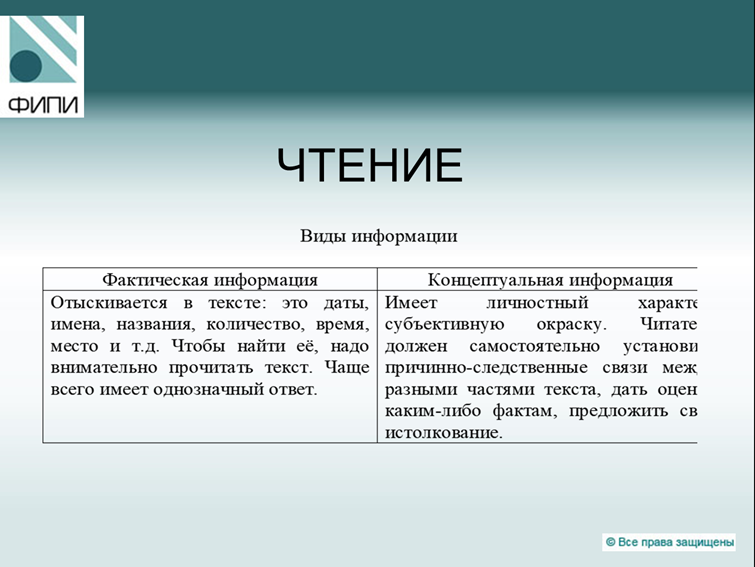 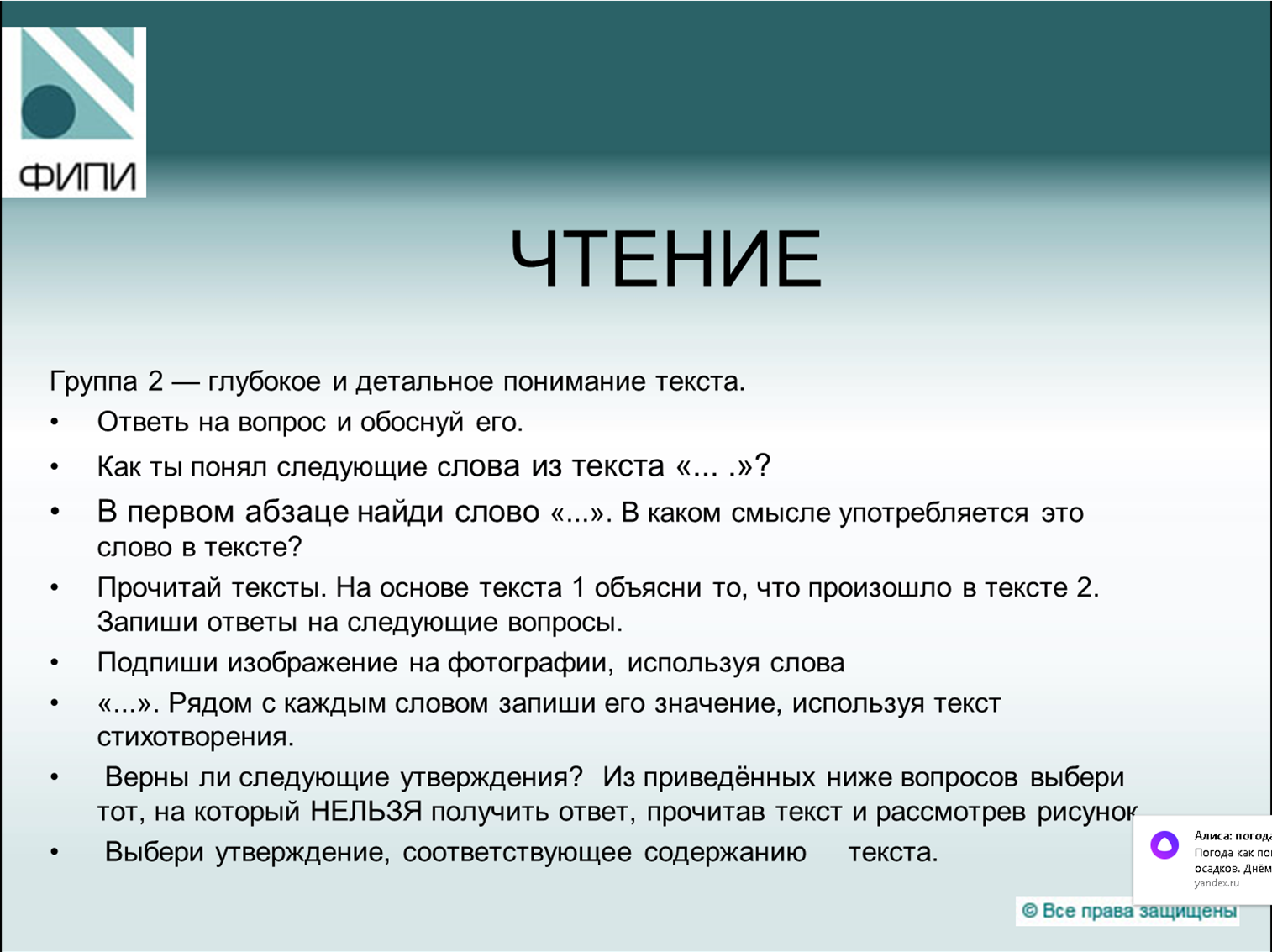 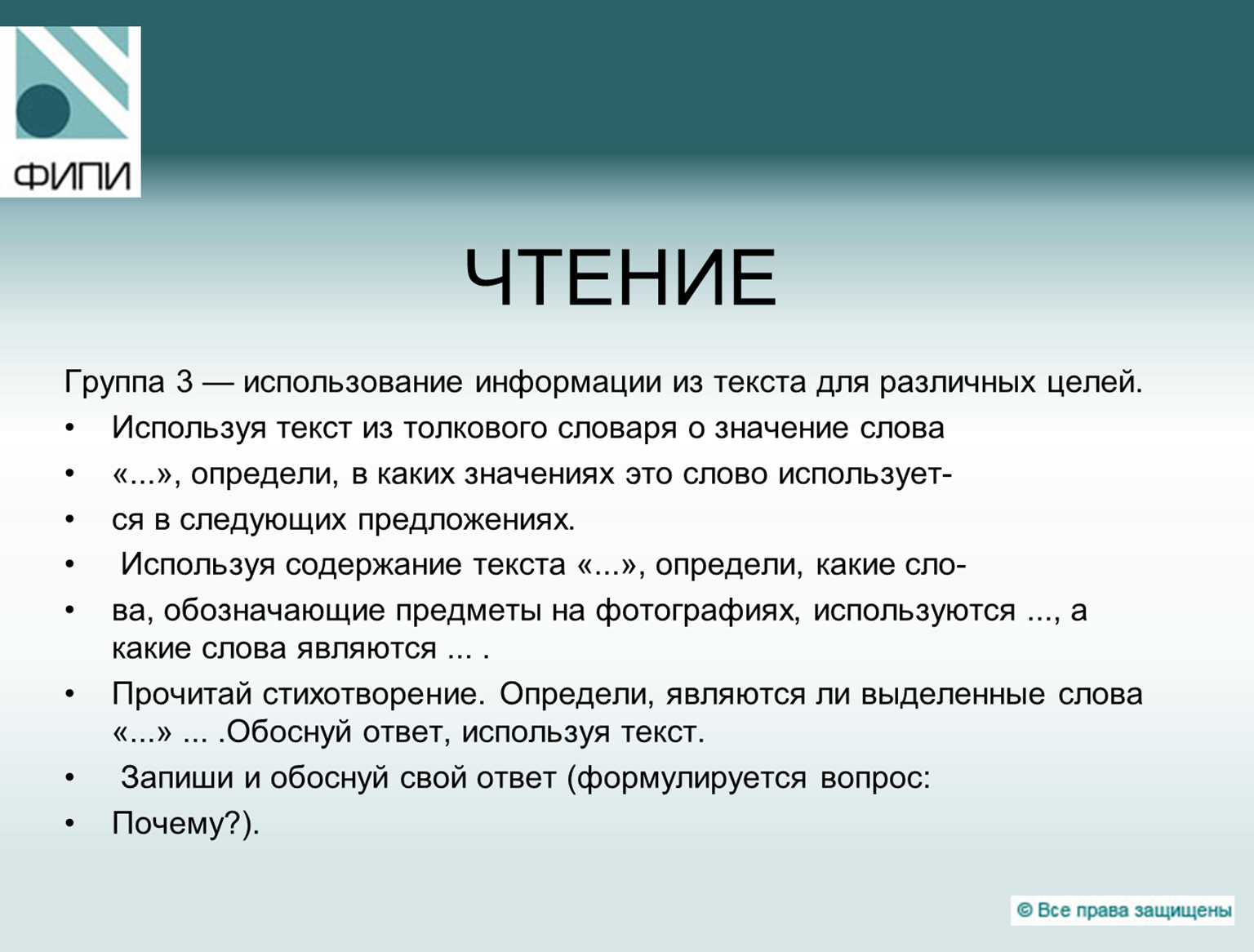 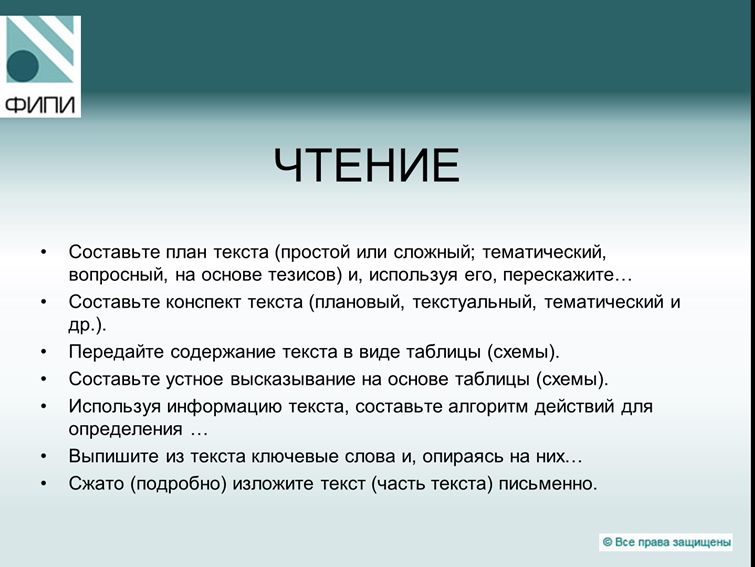 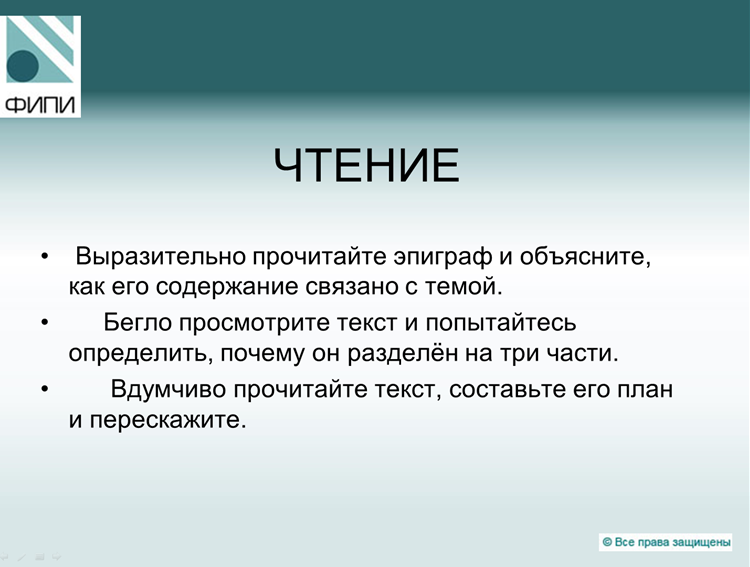